Friday 29th January 2021
Morning Job
HOMOPHONES
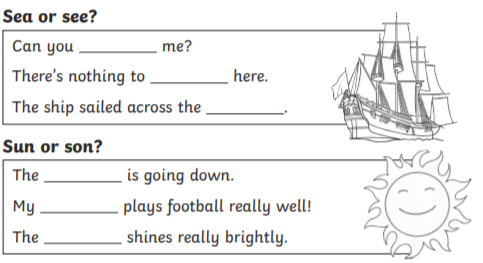 Create 2 sentences of your own that require the correct use of a homophone!
Spellings
Rockstars
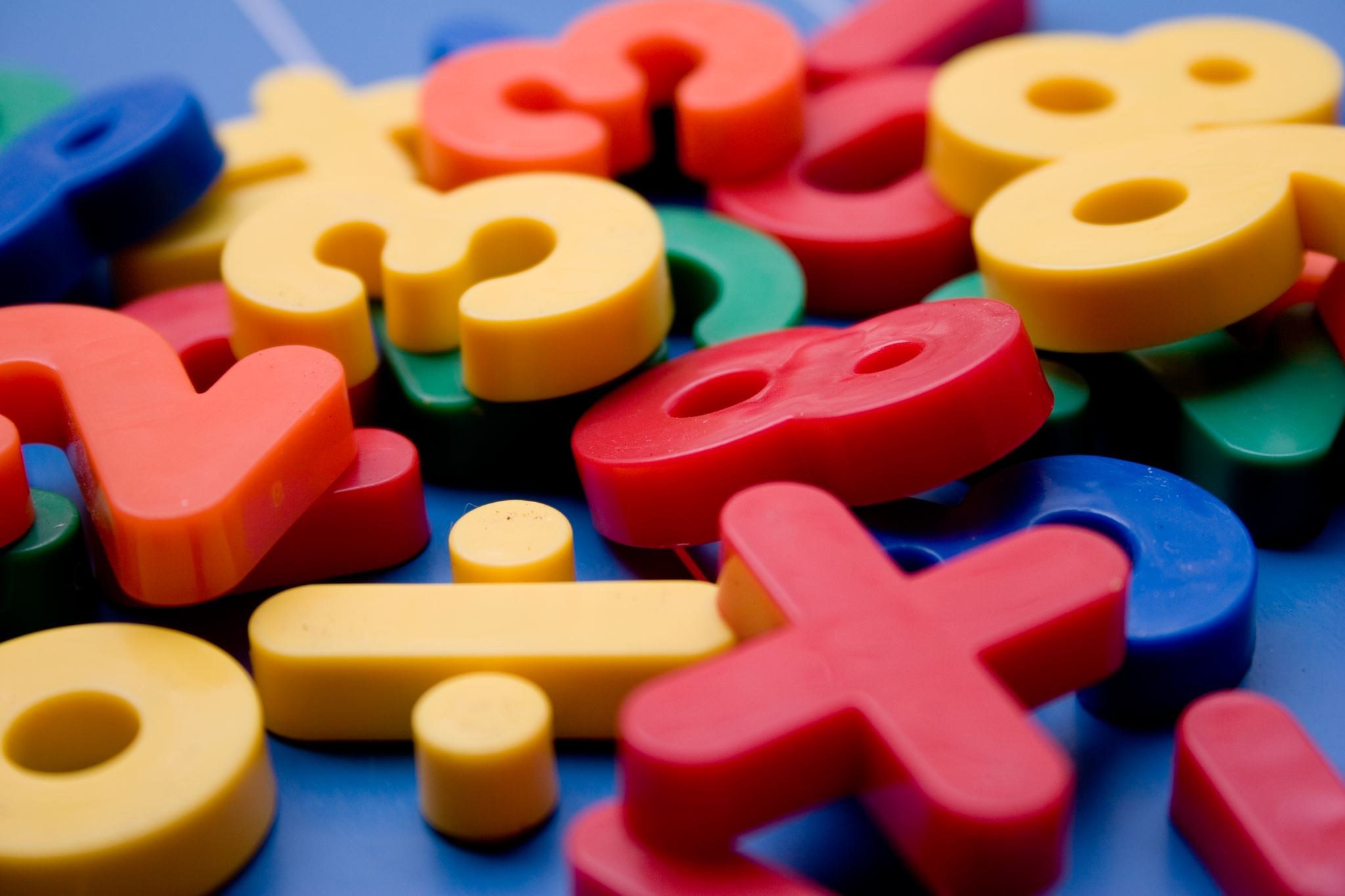 Maths
I can divide 2 digits by 1 digit.
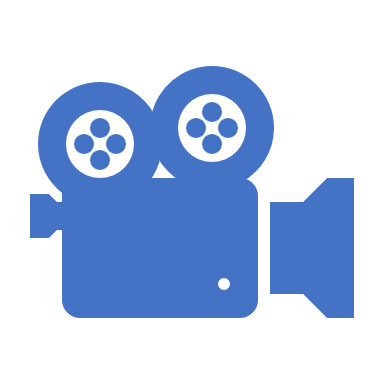 Video Clip
https://vimeo.com/492054019
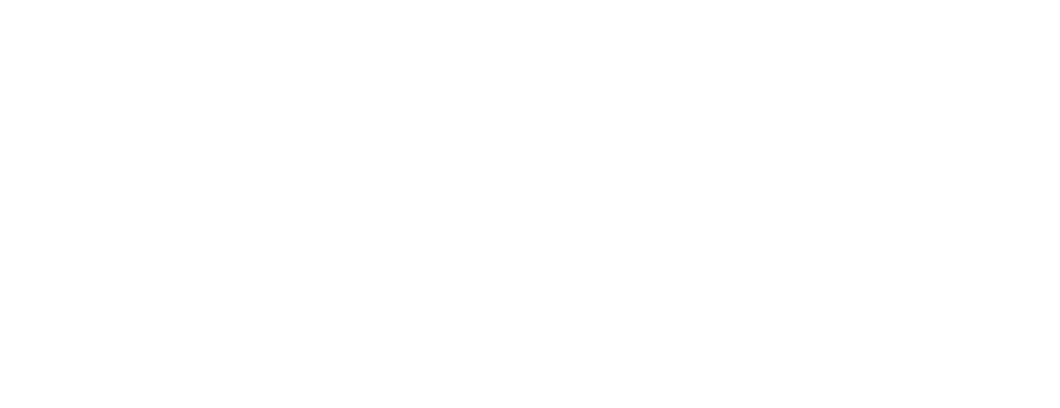 1)		21 ÷ 7 = 


2)		22 ÷ 7 = 


3)		34 ÷ 7 = 


4)		35 ÷ 7 =
3
1)		21 ÷ 7 = 


2)		22 ÷ 7 = 


3)		34 ÷ 7 = 


4)		35 ÷ 7 =
3 r 1
4 r 6
5
75 ÷ 6 =
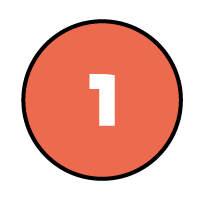 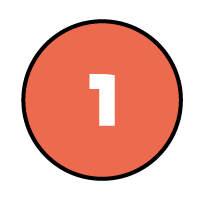 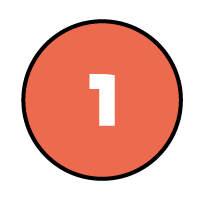 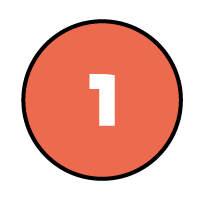 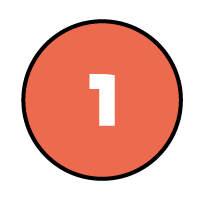 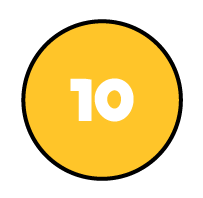 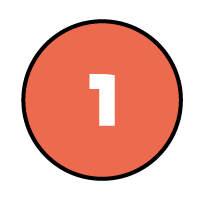 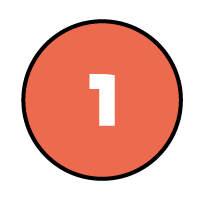 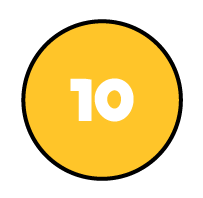 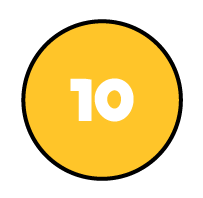 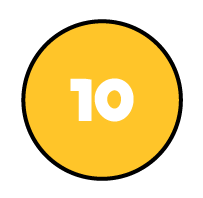 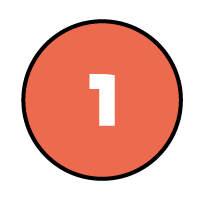 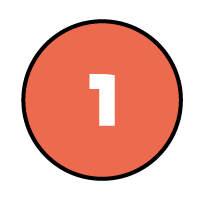 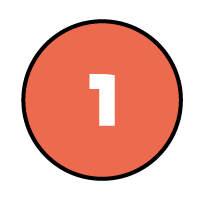 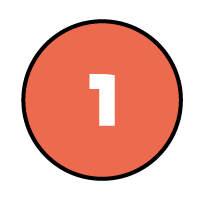 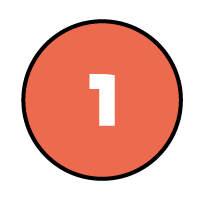 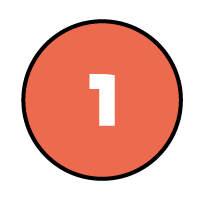 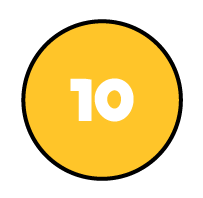 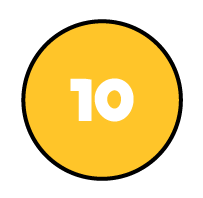 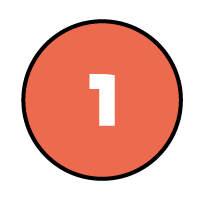 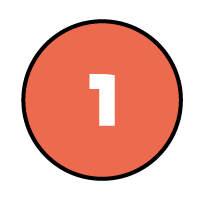 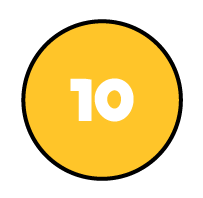 75
60
15
÷ 6
÷ 6
10
2
r 3
10 + 2 r 3 =
12 r 3
1)		53 ÷ 3 =
17 r 2
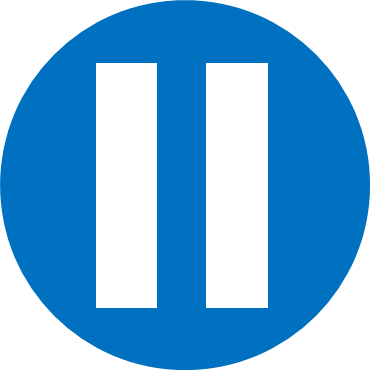 Have a think
2)		64 ÷ 5 =
12 r 4
64
53
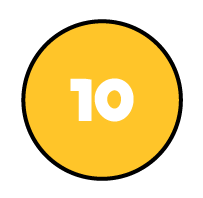 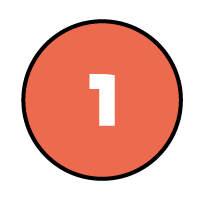 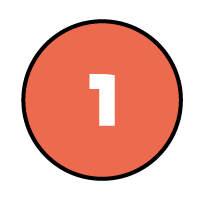 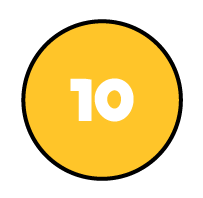 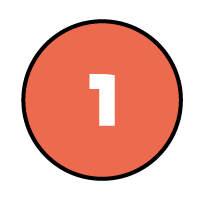 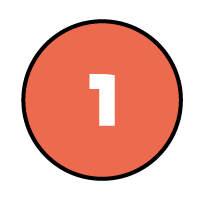 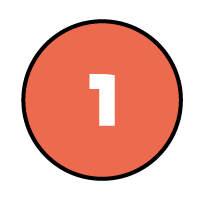 50
14
30
23
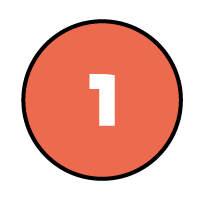 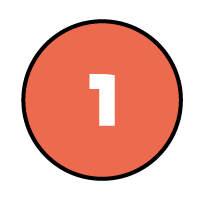 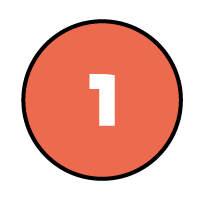 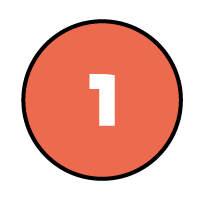 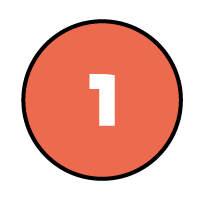 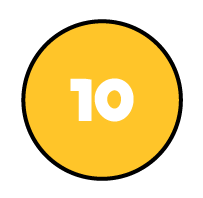 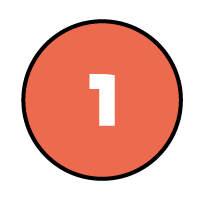 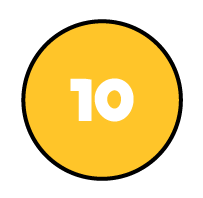 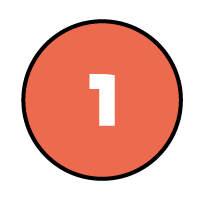 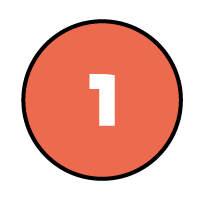 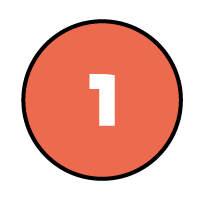 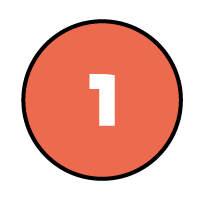 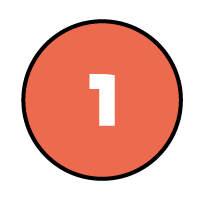 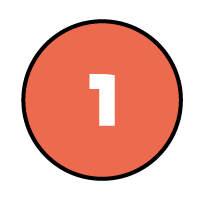 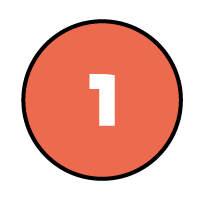 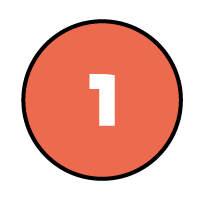 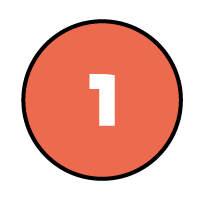 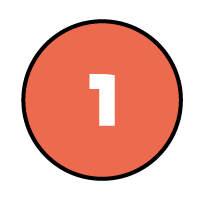 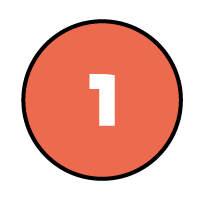 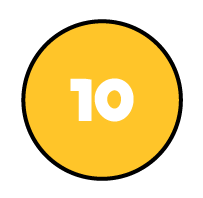 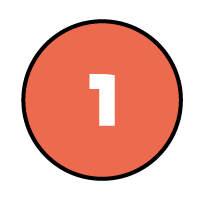 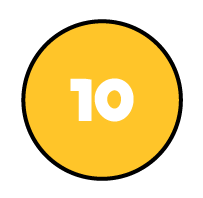 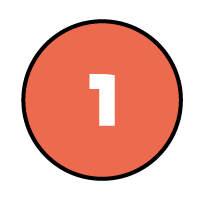 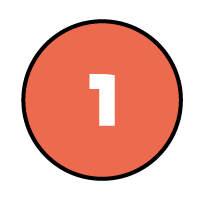 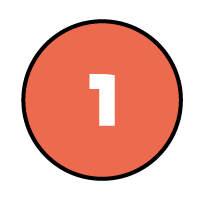 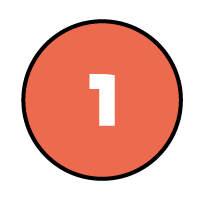 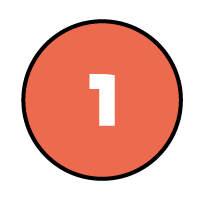 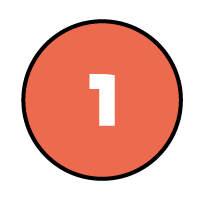 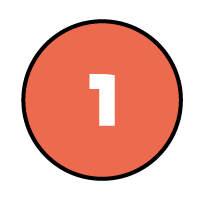 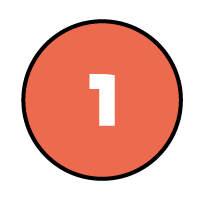 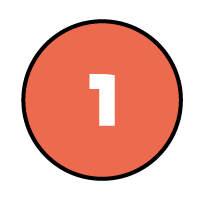 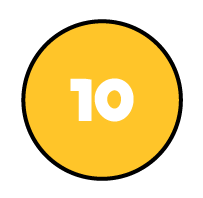 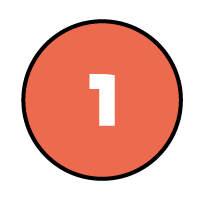 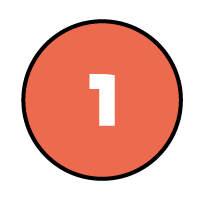 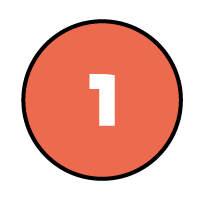 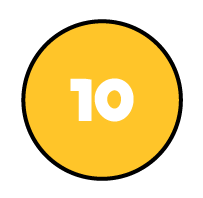 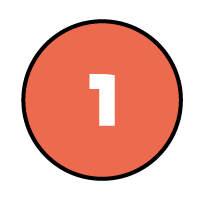 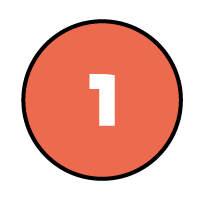 3
r 2
17 ÷ 5 =
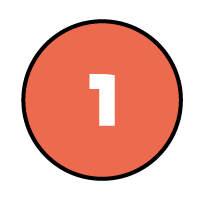 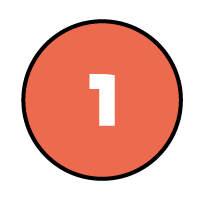 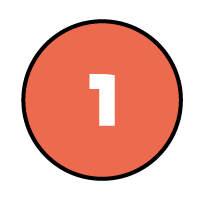 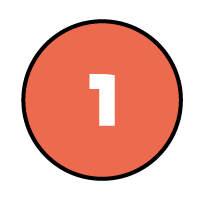 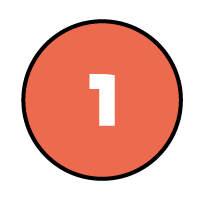 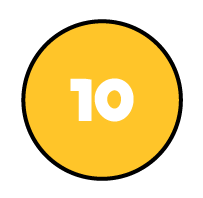 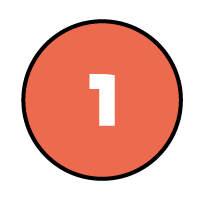 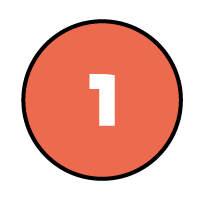 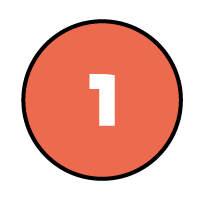 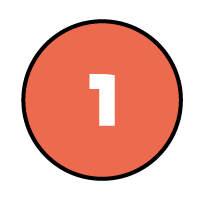 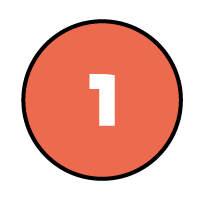 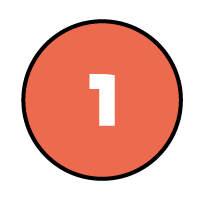 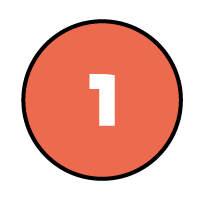 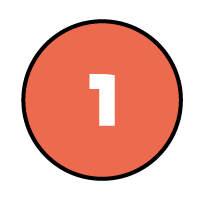 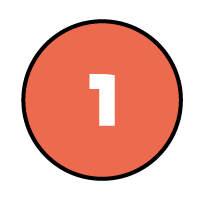 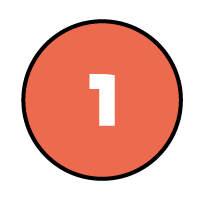 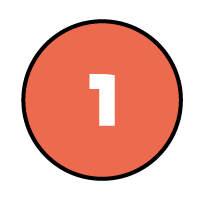 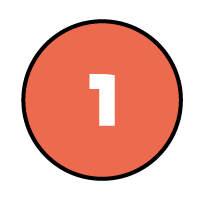 25 ÷ 3 =
8
r 1
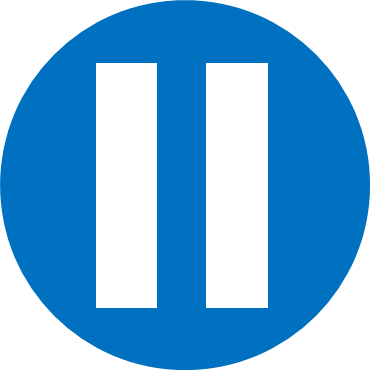 Have a think
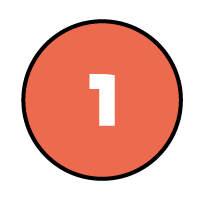 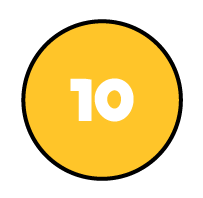 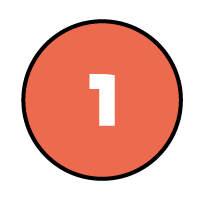 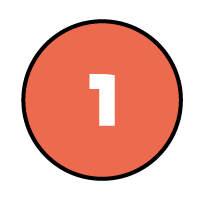 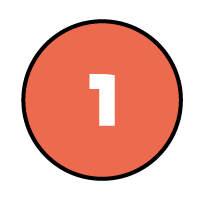 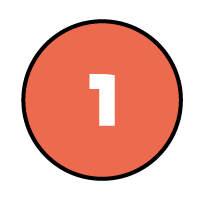 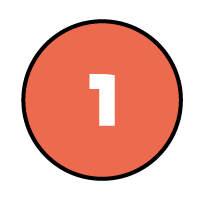 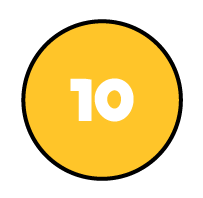 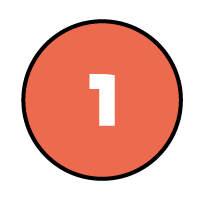 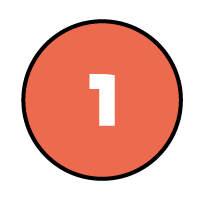 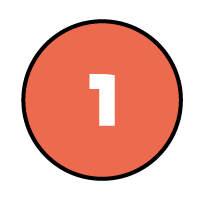 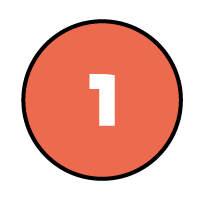 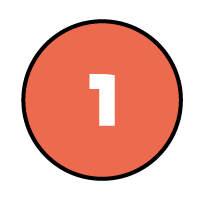 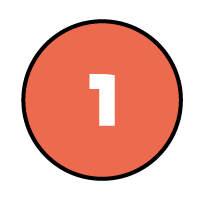 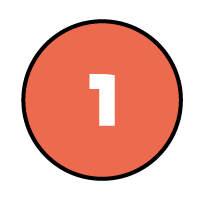 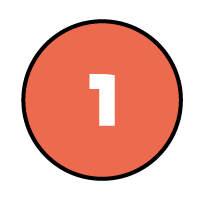 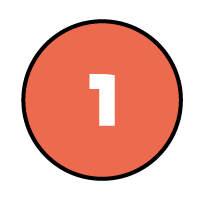 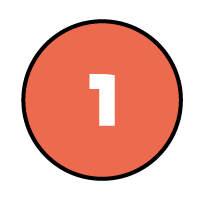 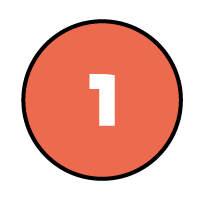 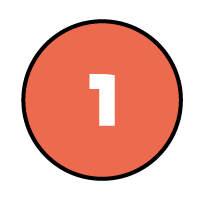 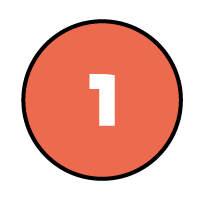 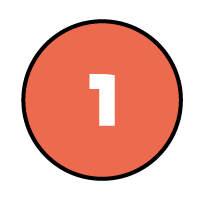 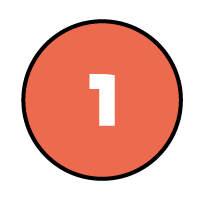 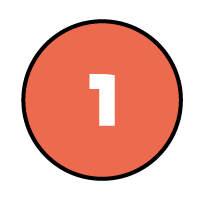 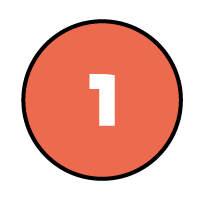 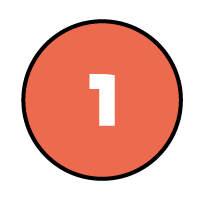 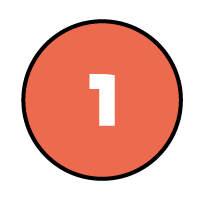 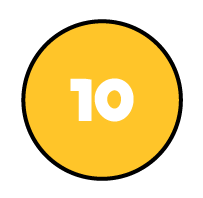 55 ÷ 5 = 11
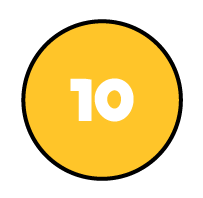 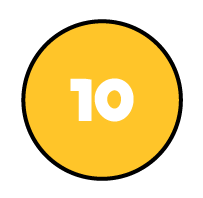 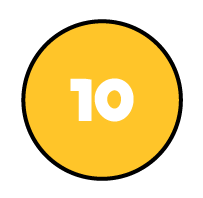 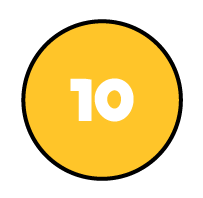 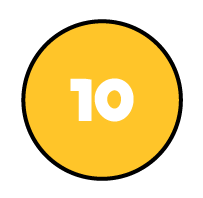 56 ÷ 5 = 11 r 1
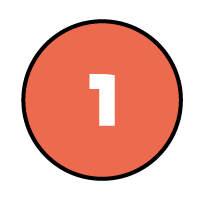 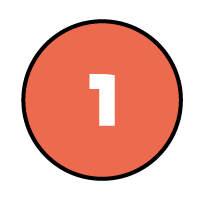 57 ÷ 5 = 11 r 2
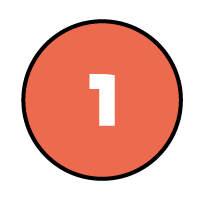 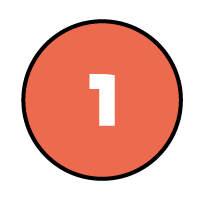 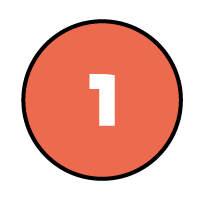 58 ÷ 5 = 11 r 3
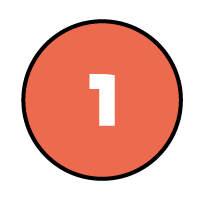 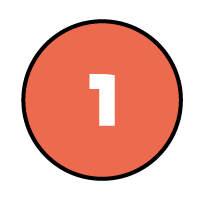 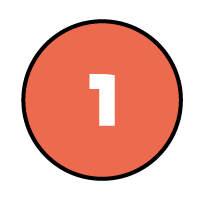 59 ÷ 5 = 11 r 4
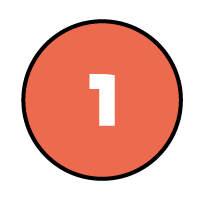 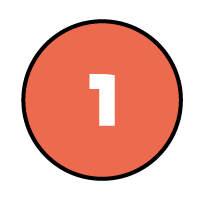 ?
60 ÷ 5 =
12
11 r 5
The remainder must be smaller than the divisor.
The remainder must be smaller than the divisor.
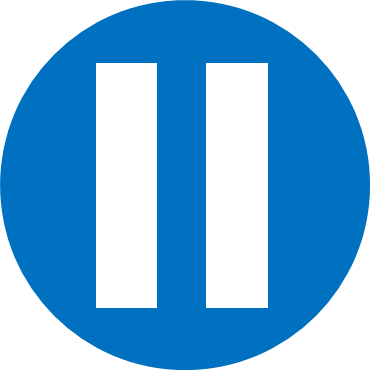 Have a think
1)  When we divide by 7 the largest remainder we 	can have is ___

2)  When we divide by 4 the largest remainder we 	can have is ___

3)  When we divide by 36 the largest remainder 	we can have is ___
6
3
35
Have a go at questions 1 - 4 on the worksheet
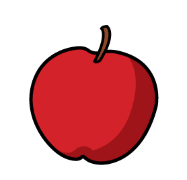 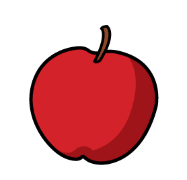 Apples are packed in bags of 8
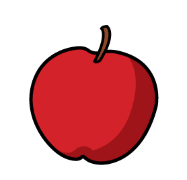 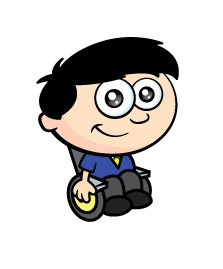 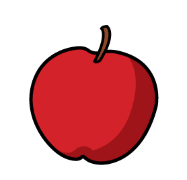 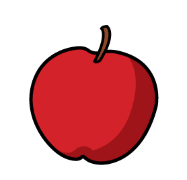 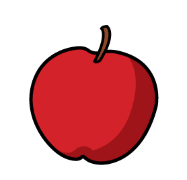 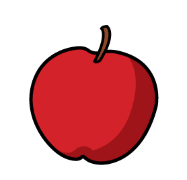 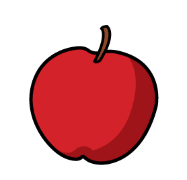 Dexter has 91 apples.
How many bags does Dexter need so that every apple is in a bag?
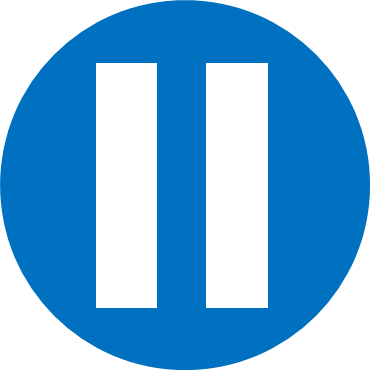 Have a think
91
8
___ ÷ ___ =
How many bags does Dexter need so that every apple is in a bag?
91
8
___ ÷ ___ =
11 r 3
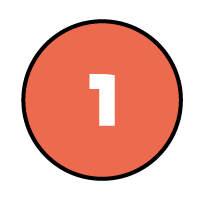 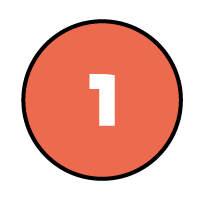 12 bags
11 bags
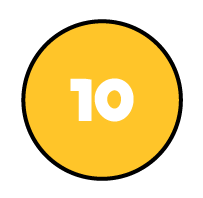 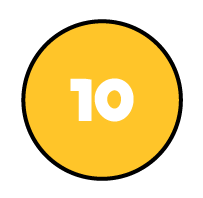 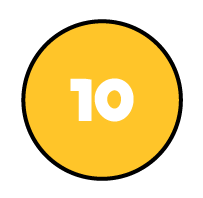 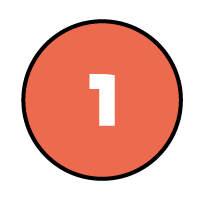 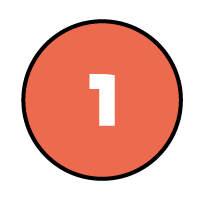 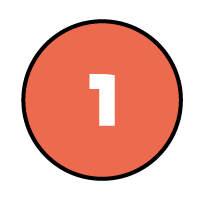 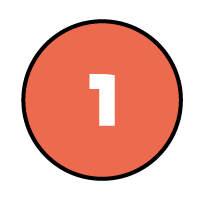 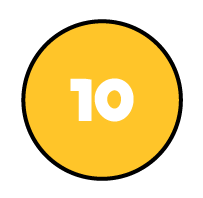 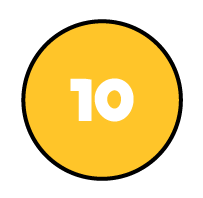 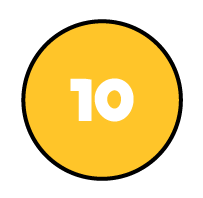 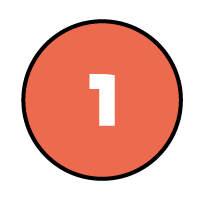 91
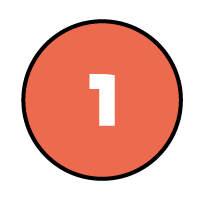 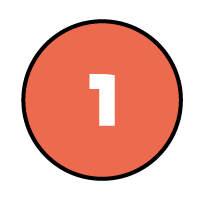 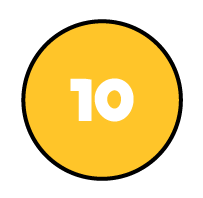 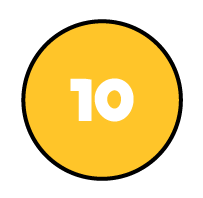 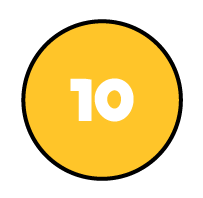 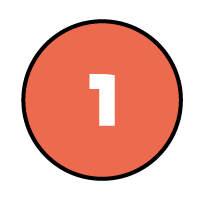 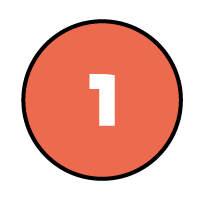 80
11
Have a go at questions 5 - 6 on the worksheet
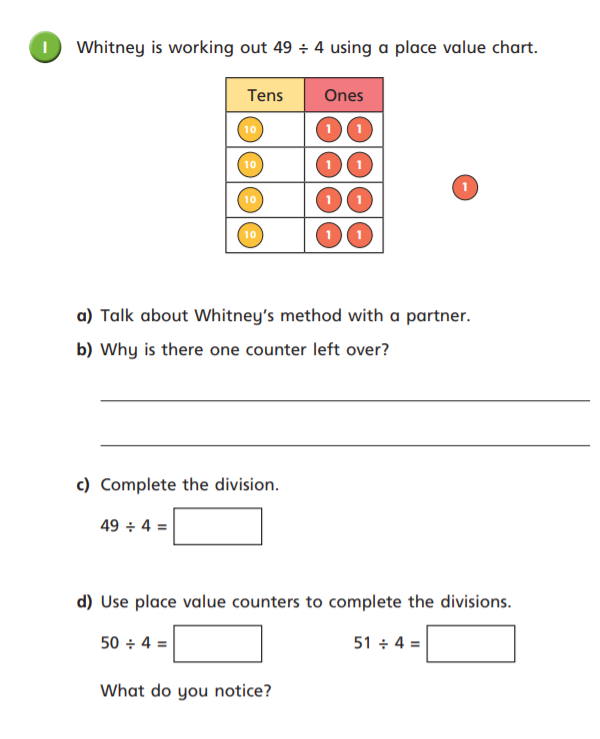 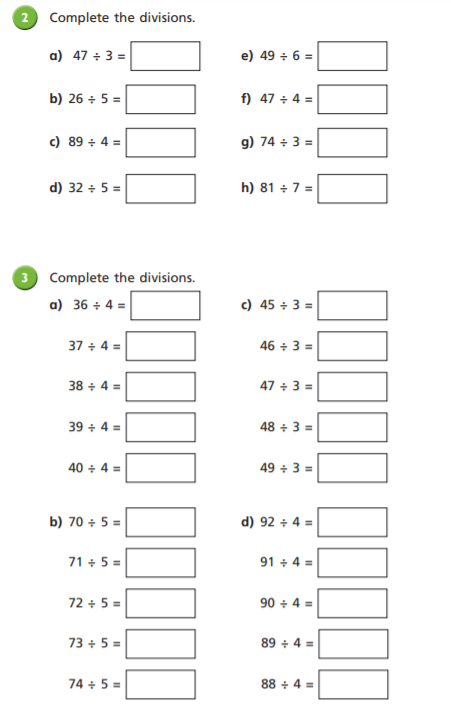 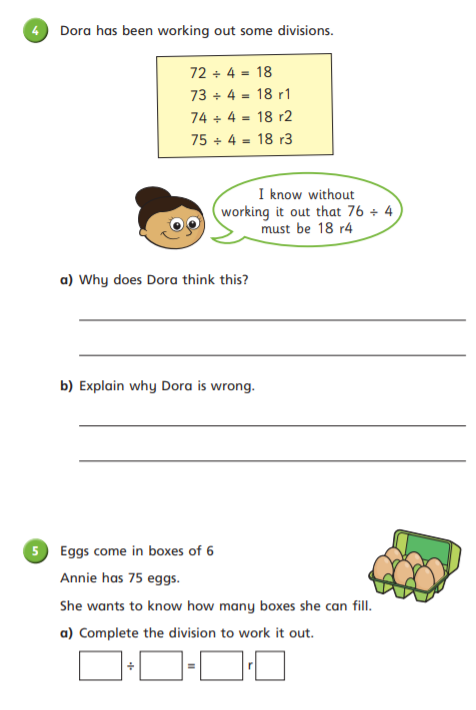 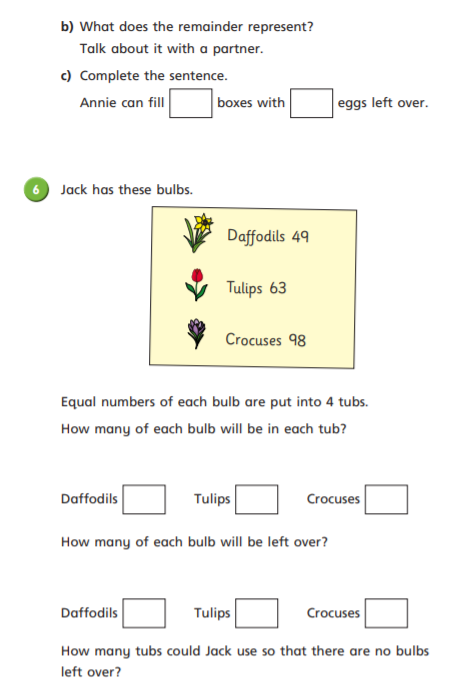 Optional Challenges:
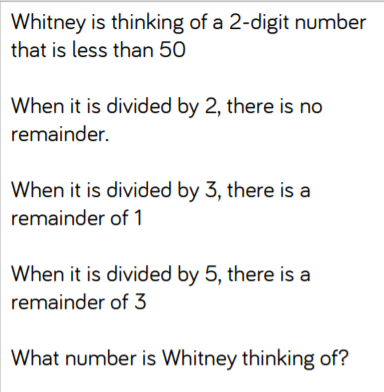 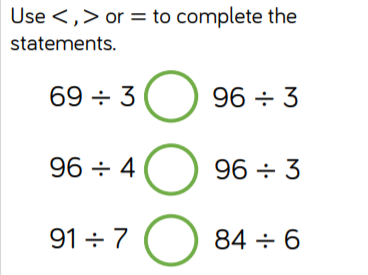 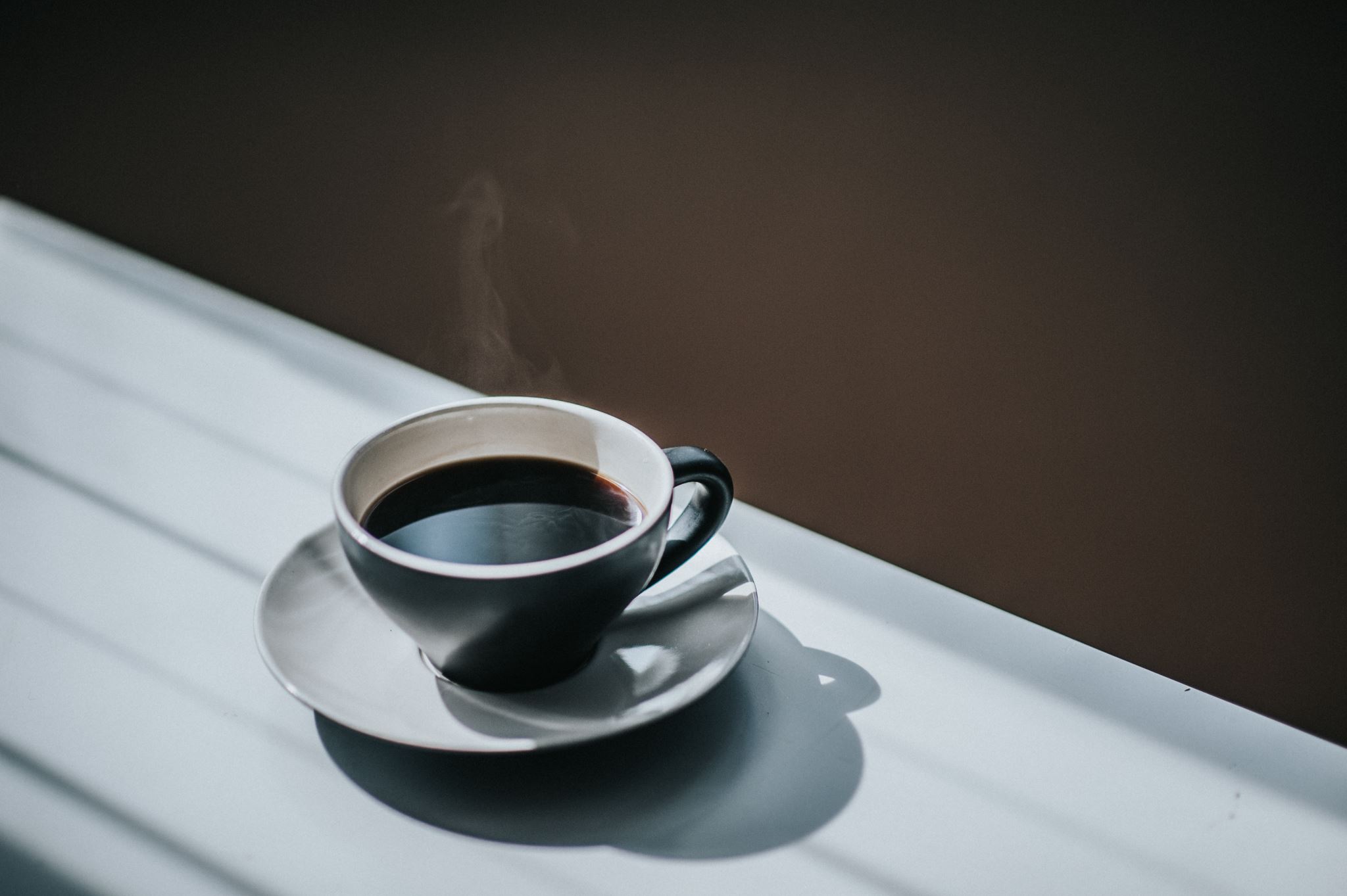 Break
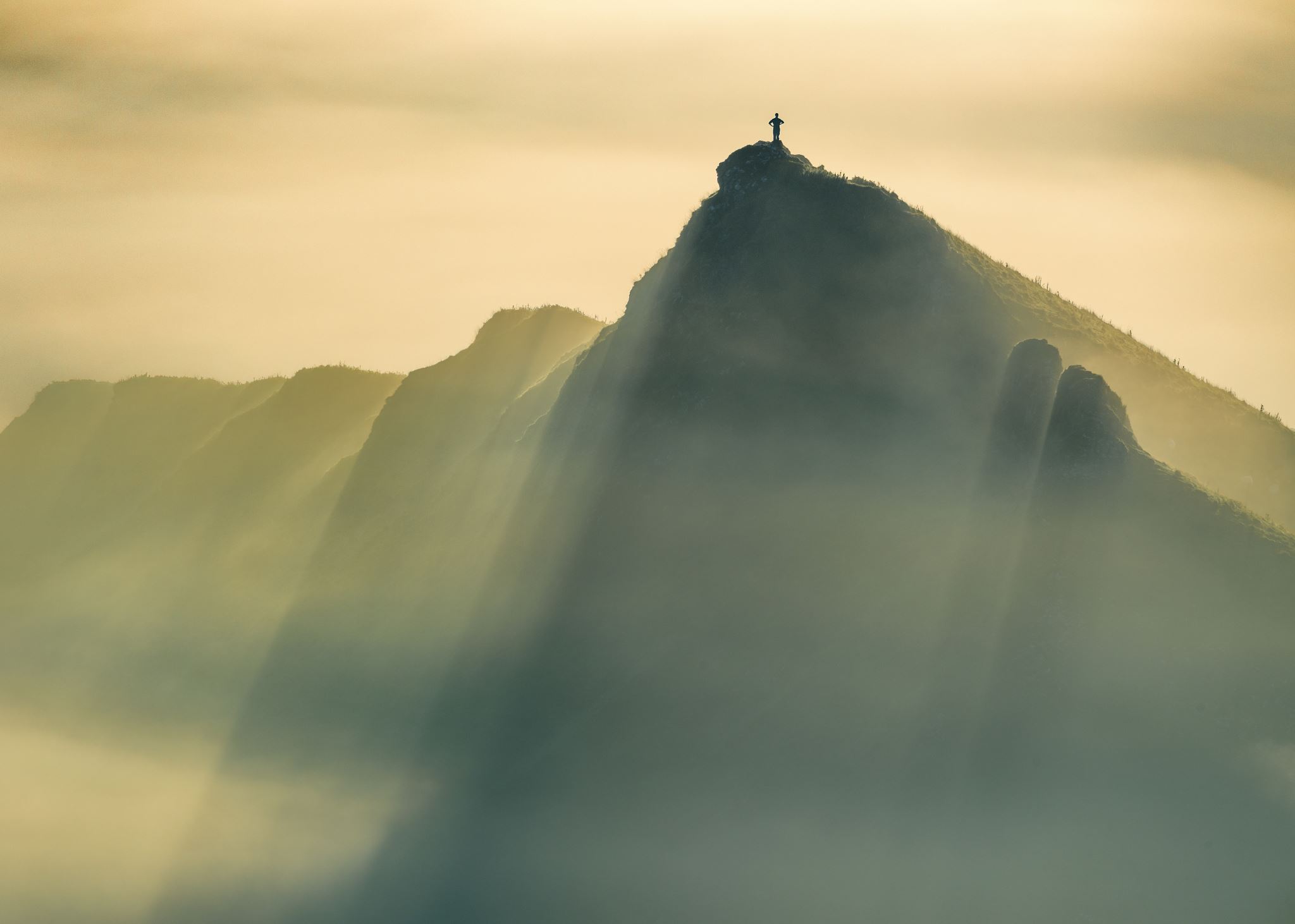 English
I can use evidence from the text to infer and discuss characters feelings.
Brightstorm Chapter 20 – “Thought-Wolves”
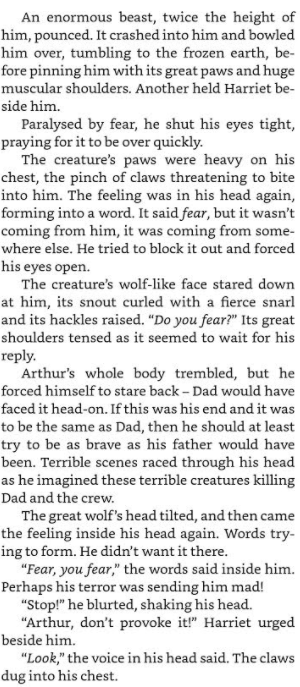 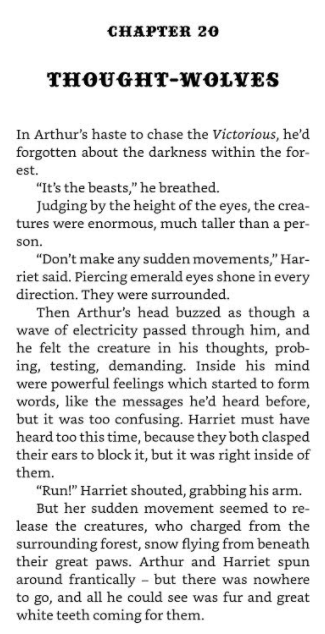 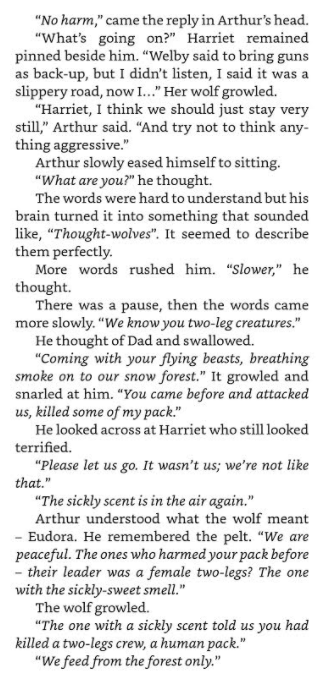 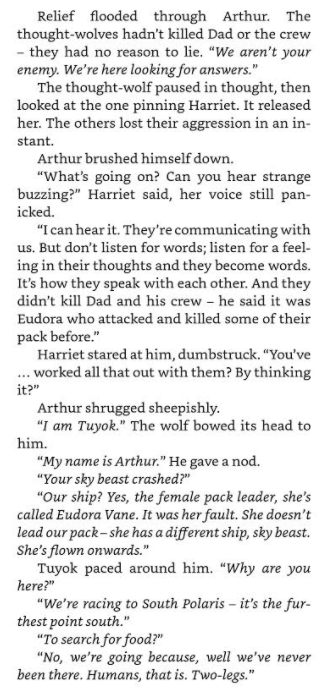 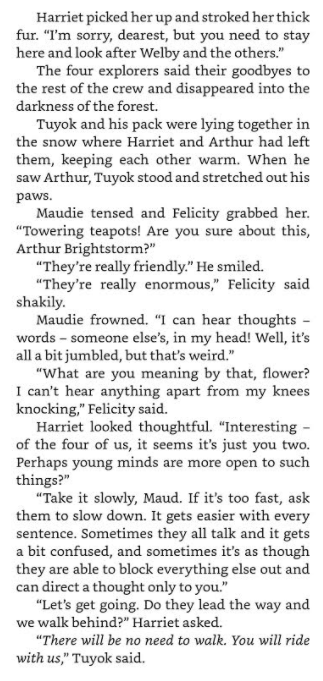 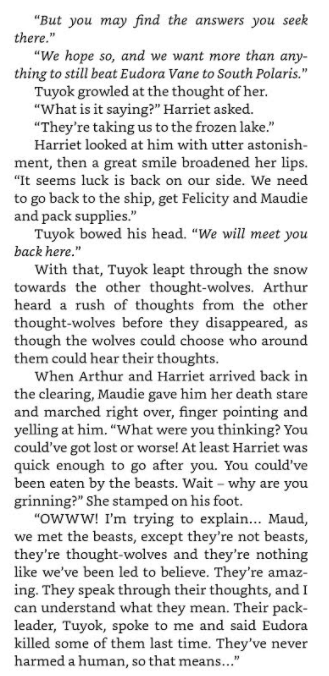 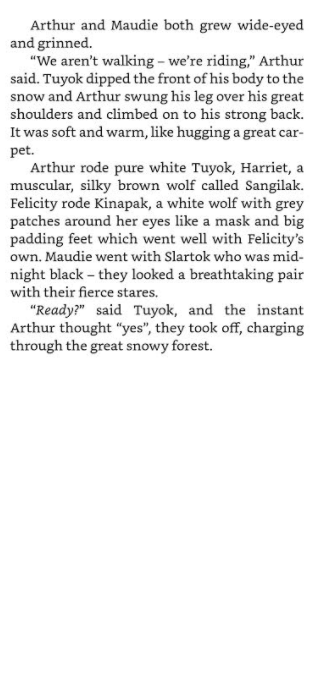 Activity: Inference
What is inference? – Making an inference involves using what you know to make a guess about what you don't know or reading between the lines.

 Readers who make inferences use the clues in the text along with their own experiences to help them figure out what is not directly said.
Create 5 inferences that are related to Chapter 20.
Things to focus on:
Characters feelings
What might happen next from what is stated
Does it tell us anything new about that character?

Example:

When I read the words “It’s the beasts” it shows that Arthur knows or has read what could be lurking in the dark forest. I can infer that Arthur is brave character and willing to take on such monsters like the Wolves.
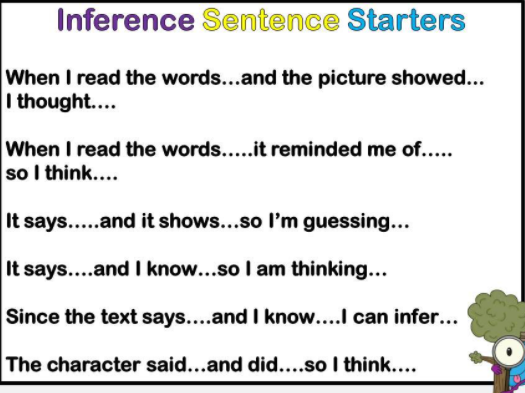 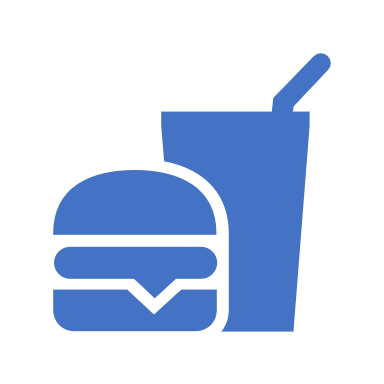 Lunch
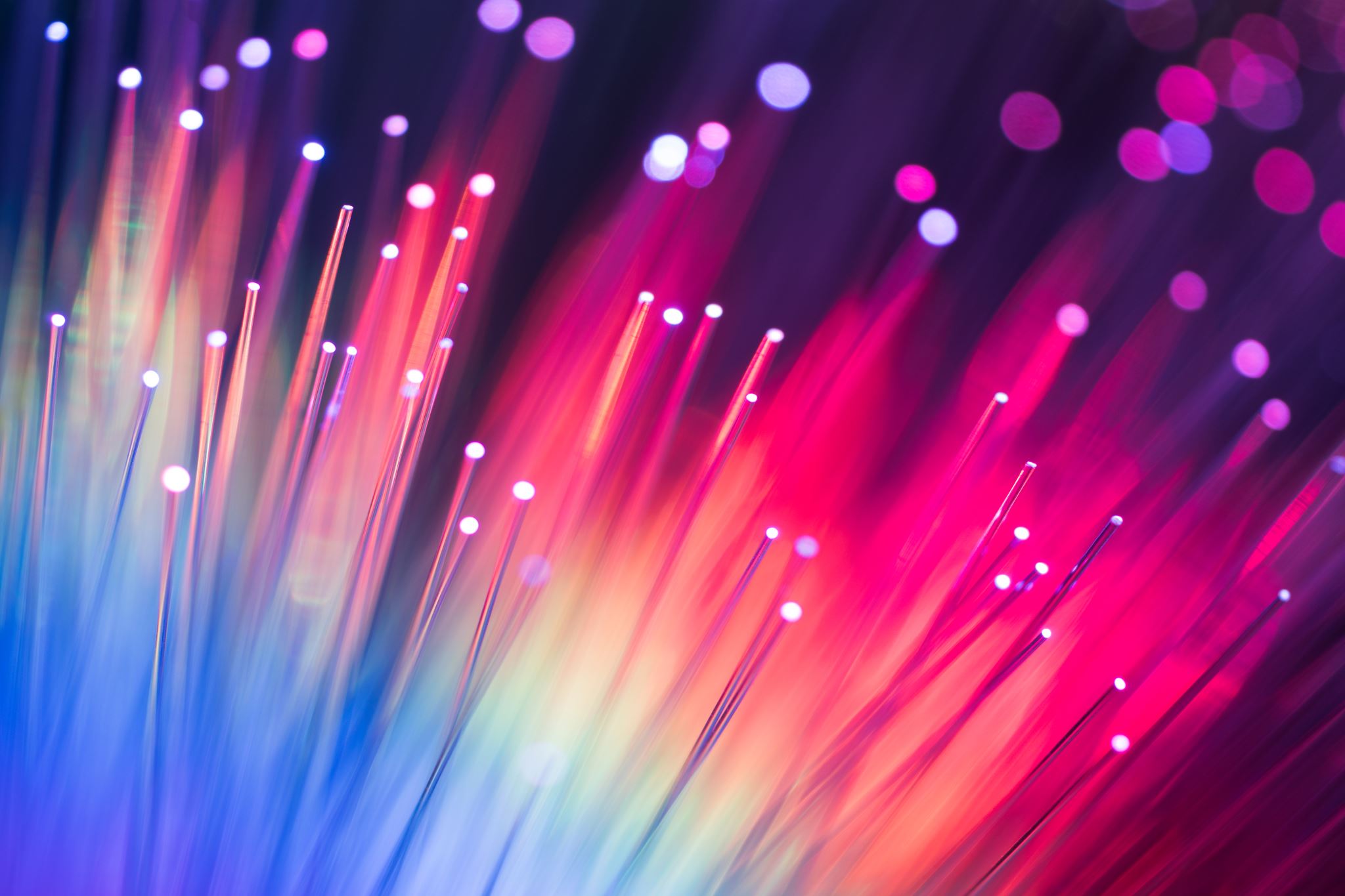 Science
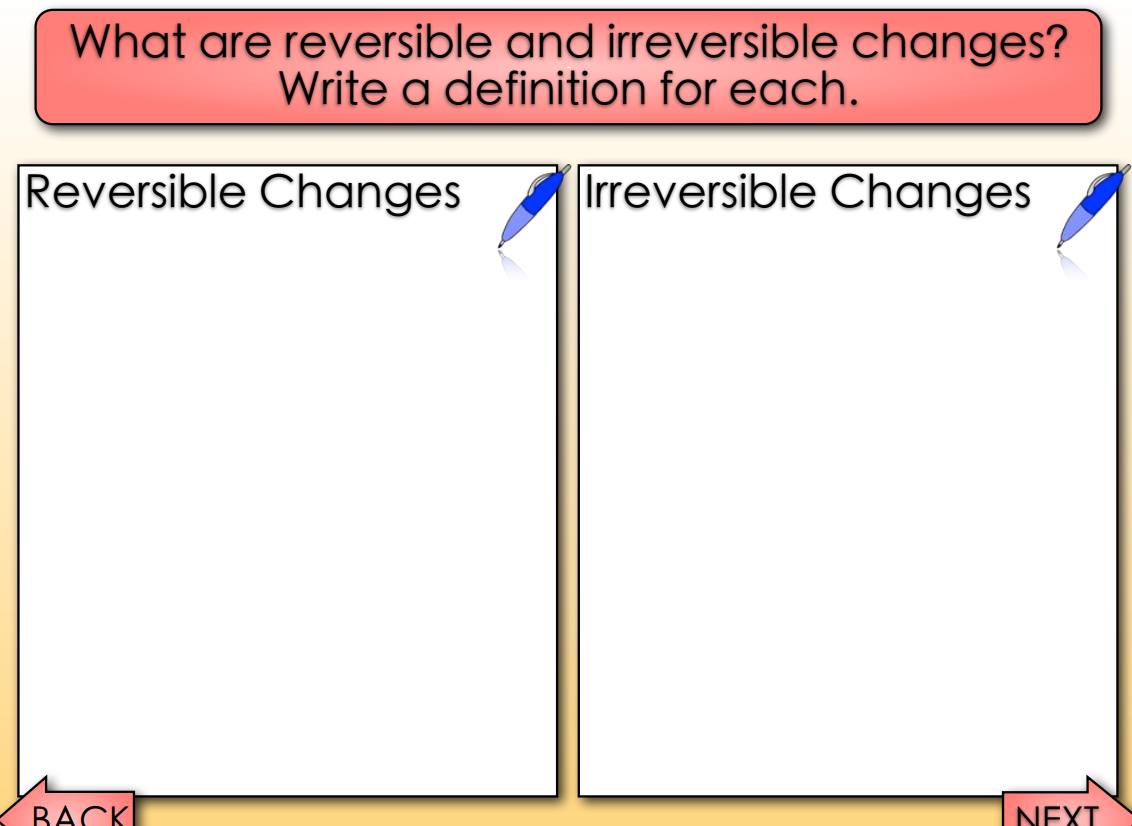 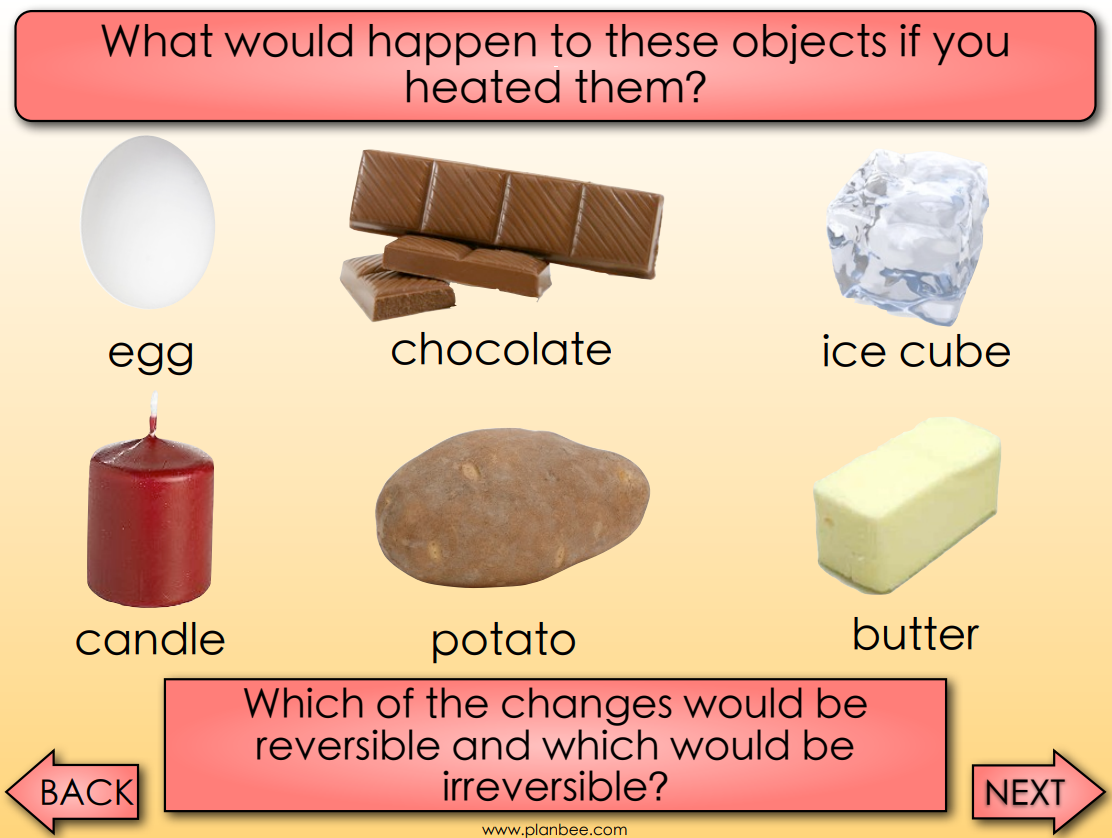 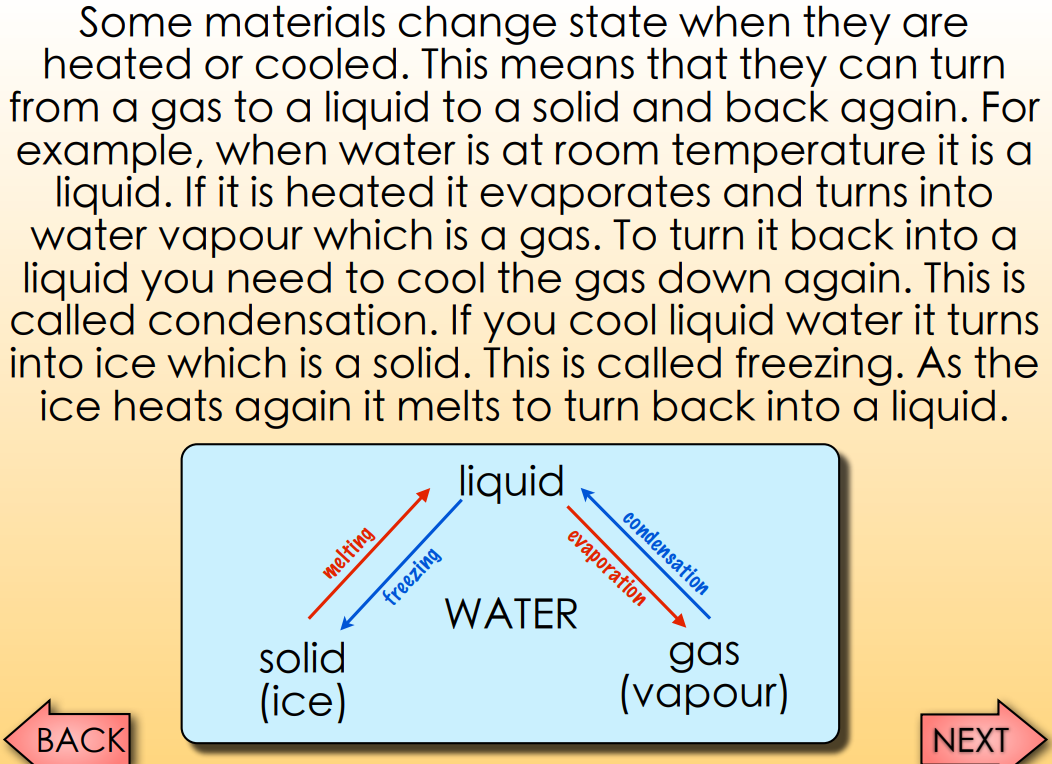 Activity:
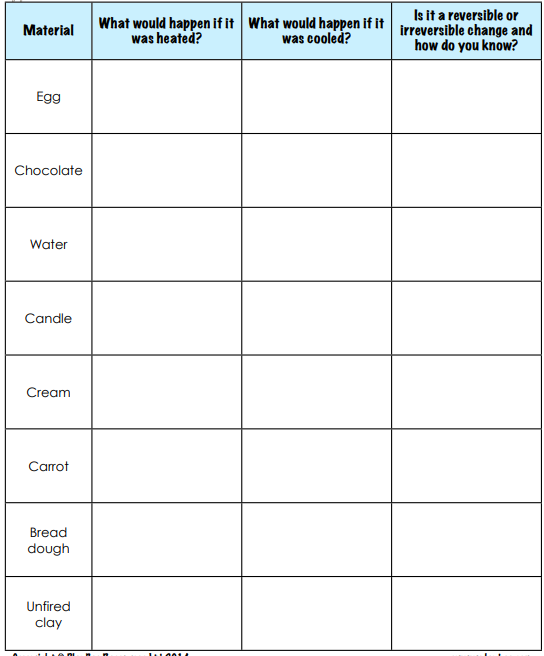 OR